BUDGET ALLOCATION REVIEW COMMITTEE
Session #8
January 30, 2025
1
AGENDA
Principles Bullets
1.
Overview of Decision Points
2.
Identifying Allocable Revenue
3.
Identifying Metrics
4.
Key Messages from Session #8
5.
2
DRAFT OF PRINCIPLE BULLETS
Ten-minute discussion of the draft principle bullets that were included in the homework

Supports the university mission and reputation
Easy to explain and plan
Shared commitment to a comprehensive university, recognizing the differences in costs to deliver education
Promotes healthy fiscal foundations 
Agile/adaptable to many scenarios*  (starred for further discussion)
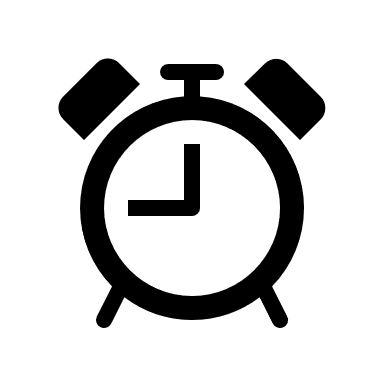 3
DECISION-MAKING PROCESS
In the last session, BARC members agreed to the following process for decision-making:

Ranking (relative to criteria or principles)
Negative Minority
Consensus
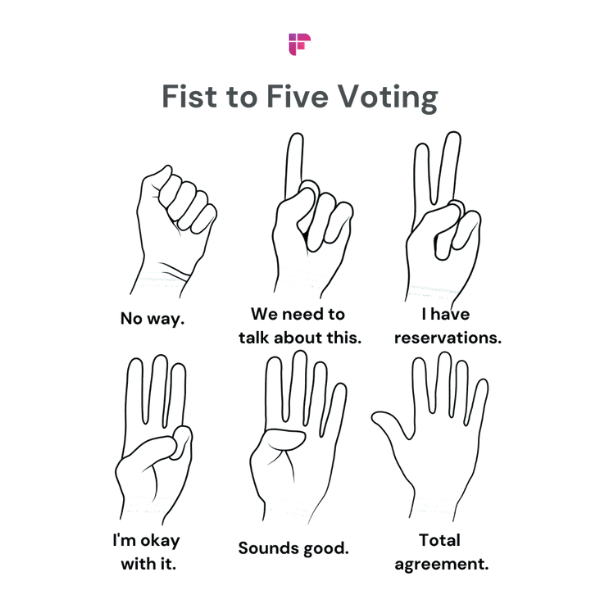 More Disagreement
More Consensus
4
DECISION LEVELS
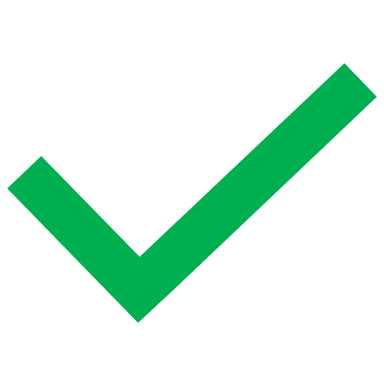 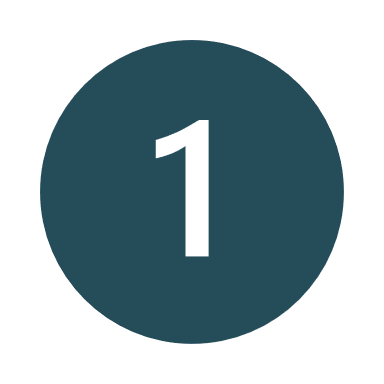 Type of Model- Incremental, Incentive-Based, Performance-Based, Activity-Based, etc.
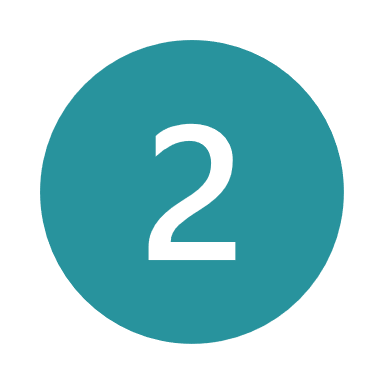 Revenue Allocations, Indirect Costs, and University Funds
Metrics on Each Revenue, Indirect Cost, and University Funds Pool to be allocated
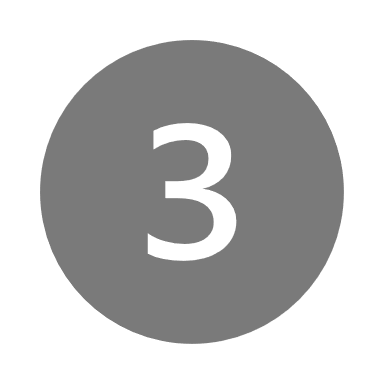 5
DECISION POINTS
6
REVENUE ALLOCATIONS
What incentives should be created through revenue allocations?
Instruction, majors, research, outcomes/outputs?
Based on desired incentives, how should each type of unrestricted fund revenues be treated?
Tuition
Differential tuition
State support
Indirect Cost Recovery
How should auxiliary revenues be treated?
Extended Studies
Sales & Services of Educational Activities
Current budget model:
Pools tuition revenue and allocates based on instruction and majors
Pools state support and allocates incrementally
Pools indirect cost recovery and allocates based on sponsored research expenditures
Directly allocates auxiliary revenues to the academic units, but this revenue has no impact on the unrestricted fund budget
7
TYPES OF TUITION DIFFERENTIALS
There are two types of differential tuitions built into the CU Denver tuition structure: 
Specific higher tuition rates for high cost of instruction units
Out-of-state tuition
Current budget model:
Directly allocates specific higher tuition rates for high cost of instruction units
Separates out-of-state tuition from in-state tuition and allocates separately
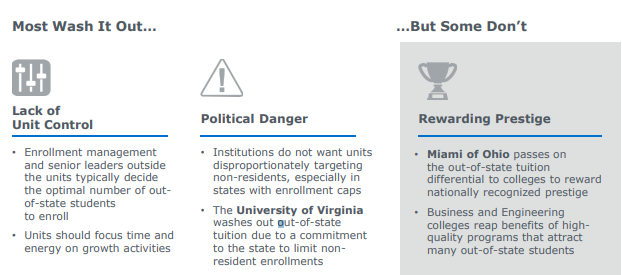 8
ACTIVITY: IDENTIFYING ALLOCABLE REVENUE
I agree that the following revenue should NOT be allocated in the budget model:
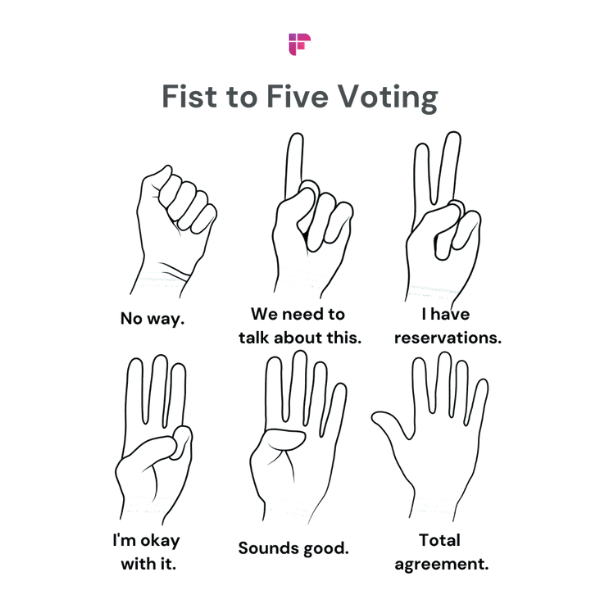 9
ACTIVITY: IDENTIFYING ALLOCABLE REVENUE
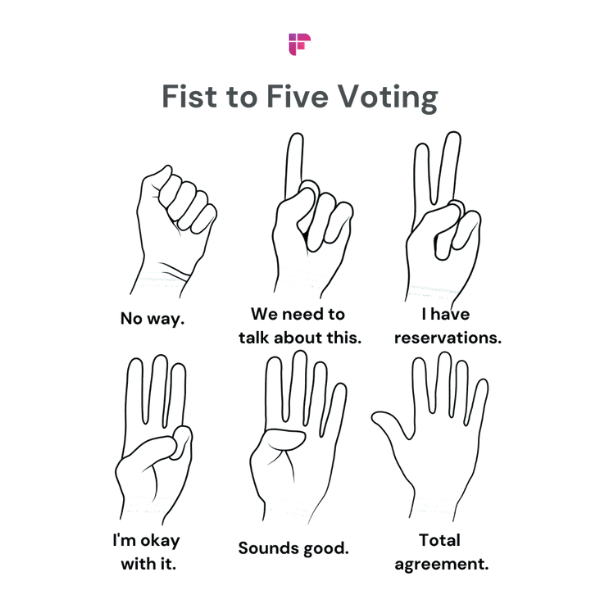 I agree that Undergraduate Tuition should be allocated in the budget model
I agree that Graduate Tuition should be allocated in the budget model
I agree that Nonresident Tuition should be allocated SEPARATELY in the budget model
I agree that Summer Tuition should be allocated SEPARATELY in the budget model
I agree that State Appropriations should be allocated in the budget model
10
TUITION REVENUE METRICS CONSIDERATIONS
CU-Denver’s historic split between instruction vs. academic support expenses served as a starting point to consider allocable tuition revenues
1 This analysis represents a proxy of estimating support costs between instruction and university support to school of instruction and school of record based upon data from Budget Data Books
11
TUITION REVENUE METRICS CONSIDERATIONS
College of Instruction
0%
100%
College of Record
0%
100%
60/40
50/50
75/25
70/30
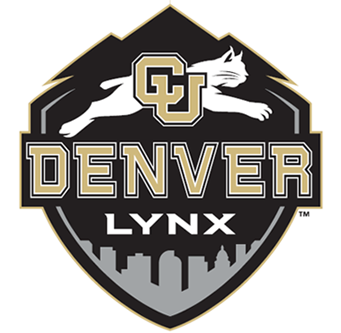 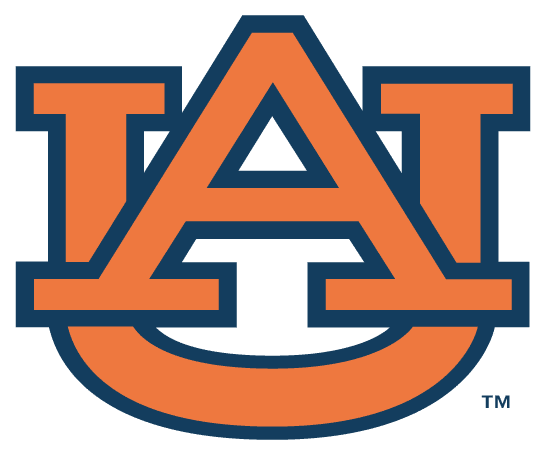 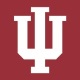 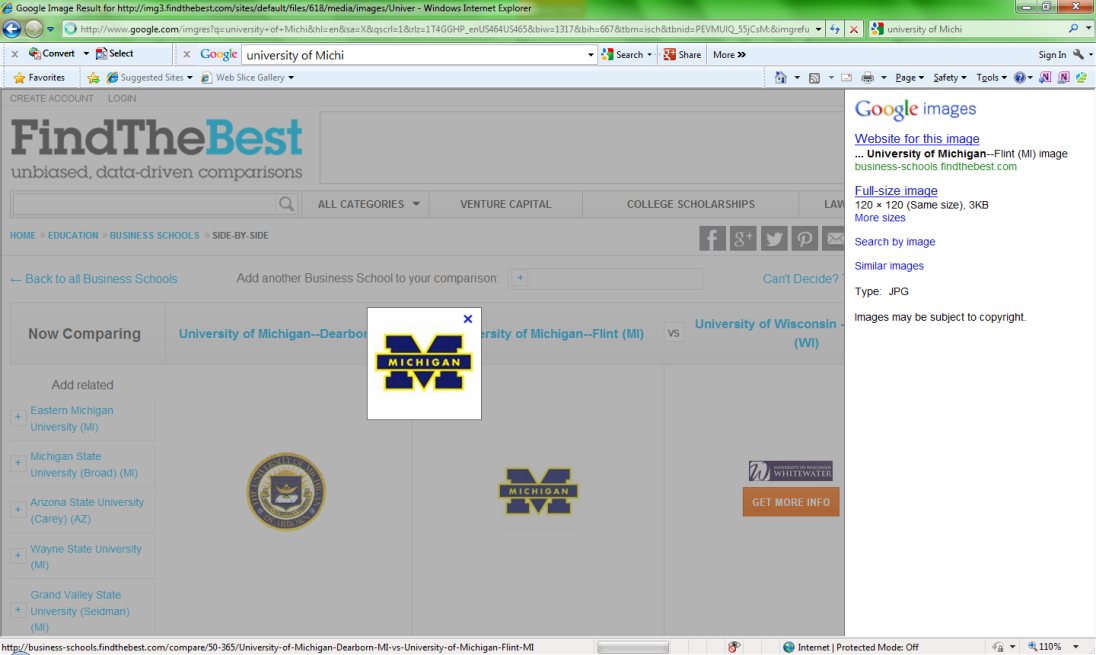 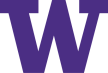 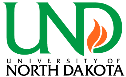 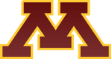 12
UNIVERSITY REVENUES (MISSION ENHANCEMENT FUND)
How should funds for units not able to cover their direct expenses be created?
How should funds for strategic initiatives be created?
Should select revenue(s) be retained or should a formula help create this?
If select revenues are retained, which ones should be considered?
If a formula/participation rate is selected, what funds should be subject or exempt from the rate?
Current budget model:
Includes the Mission Enhancement Fund, which supports units that are not able to cover direct expenses as well as strategic initiatives
Uses a formula to create the Mission Enhancement Fund
13
UNIVERSITY REVENUES (MISSION ENHANCEMENT FUND)
Similar to indirect costs, the Mission Enhancement Fund can be built through assessment at the front-end or the back-end.
The fund can be built by retaining specific revenue sources for this purpose, assessing a fee on campus revenue prior to allocating through the budget model, or through a “participation fee” within the budget model.
14
KEY MESSAGES FROM SESSION #8
15
WHAT ARE THE KEY MESSAGES FROM THIS SESSION?
Agreed to recommend NOT allocate revenue noted in slide 9 through the budget model
Agreed to recommend allocating undergraduate tuition revenue through the budget model, using a blend of 50/50 college of instruction and college of record for the initial draft model scenario.
Agreed to recommend allocating graduate tuition revenue through the budget model, using a blend of 50/50 college of instruction and college of record for the initial draft model scenario.
Agreed to NOT separate out nonresident from resident tuition, and to NOT separate summer tuition from fall/spring tuition.
Agreed to recommend allocating state appropriations revenue through the budget model, using proportional splits from the tuition allocations for the initial draft model scenario.
16